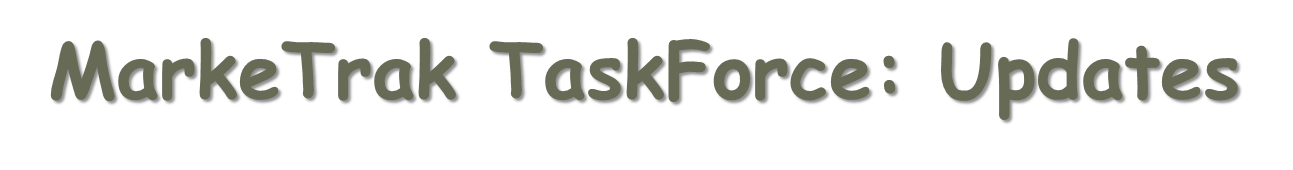 Final Update to RMS

December  9th, 2015
MarkeTrak TaskForce: Updates
Switch Hold Review Process
With the switch hold review process operational for a few years, the following is asked of the users:

Are the expectations clearly stated in the guides?
Retail Market Guide 
MarkeTrak User’s Guide
Have we identified any gaps in the process?
What information is expected by all parties – CRs & TDSPs?
Are there any issues that need to be clarified/ resolved?
MarkeTrak TaskForce: Updates
Switch Hold Review Process - continued
Robust discussion led to a list of issues which will be addressed by TDTMS:
Documentation required for CSAs
Landlord scenarios and associated documentation
Consistency amongst market participants
Data / metrics on switch hold MTs
Access of TDSP evidence
Switch hold files
Training ?
MarkeTrak TaskForce: Updates
Service Level Agreements for MarkeTraks
Revisited the SLAs for subtypes to increase transparency in the market.  ERCOT provide the following raw data for further review:
MarkeTrak TaskForce: Updates
Service Level Agreements for MarkeTrak
For the top MT drivers (excluding IAGs & Switch holds),  the TF requested the following information:
Cancel with Approval – the # of unexecuted / # of completed MTs
For the remaining top 10, (Usage/Billing – Missing & Dispute, Missing enrollment TXNS – initiated by CR, AMS LSE Interval Dispute) a similar approach to IAGs is requested, by TDSP (anonymously):
#of unexecuted / # of completed MTs
Volume (by TDSP)
Average time for completion (by TDSP)
Results will be reviewed by TDTMS and made available 			to RMS.
VOTE Sunsetting of MarkeTrak Task Force
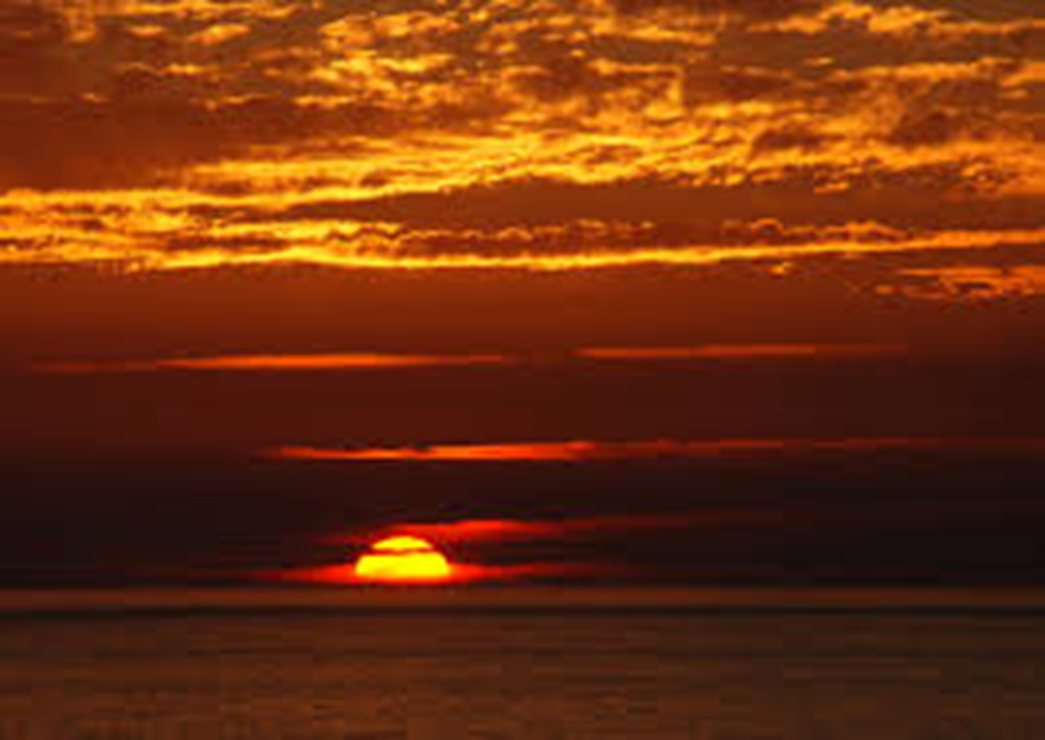 WOO HOO!!
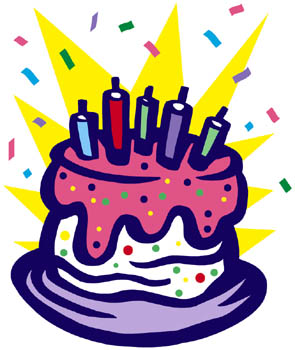 MarkeTrak  Documentation
http://www.ercot.com/services/client_svcs/mktrk_info/index.html
http://www.ercot.com/content/meetings/rms/keydocs/2014/0110/08.__RMS_MarkeTrak_Task_Force_20140104.ppt
http://www.ercot.com/content/meetings/rms/keydocs/2014/0603/07.__RMS_MarkeTrak_Task_Force_20140603.ppt
http://www.ercot.com/content/meetings/rms/keydocs/2014/1028/07.__RMS_MarkeTrak_Task_Force_20141028.ppt
http://www.ercot.com/content/meetings/rms/keydocs/2015/0106/09.__RMS_MarkeTrak_Task_Force_20150106.ppt
http://www.ercot.com/committees/board/tac/rms/marketraktf/index.html
http://www.ercot.com/content/committees/board/tac/rms/marketraktf/keydocs/2014/PR010_03_training_FINAL.ppt
http://www.ercot.com/content/wcm/training_courses/97/MarkeTrak_Detailed_Training_102014.ppt
http://www.ercot.com/committees/board/tac/rms/marketraktf/MarkeTrak SubTypes Quick Reference 20150510 v2
Link to IAG/Rescission training: http://www.ercot.com/committees/board/tac/rms/marketraktf/index.html/MarkeTrak IAG Training
User Guide
Bulk Insert Templates
MarkeTrak Workflows
MarkeTrak Tips and Tricks
MarkeTrak API WSDL/XSD

				Also direct link from MarkeTrak tool
MarkeTrak  Documentation
http://www.ercot.com/committees/board/tac/rms/marketraktf/MarkeTrak SubTypes Quick Reference 20150510 v2
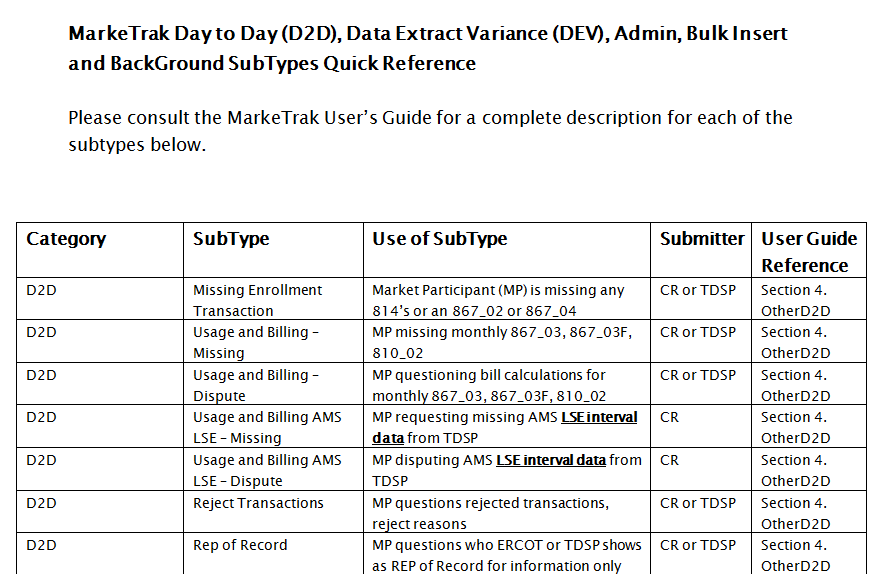